Ekonomiuntuk SMA/MA
Kelas XI Semester 1
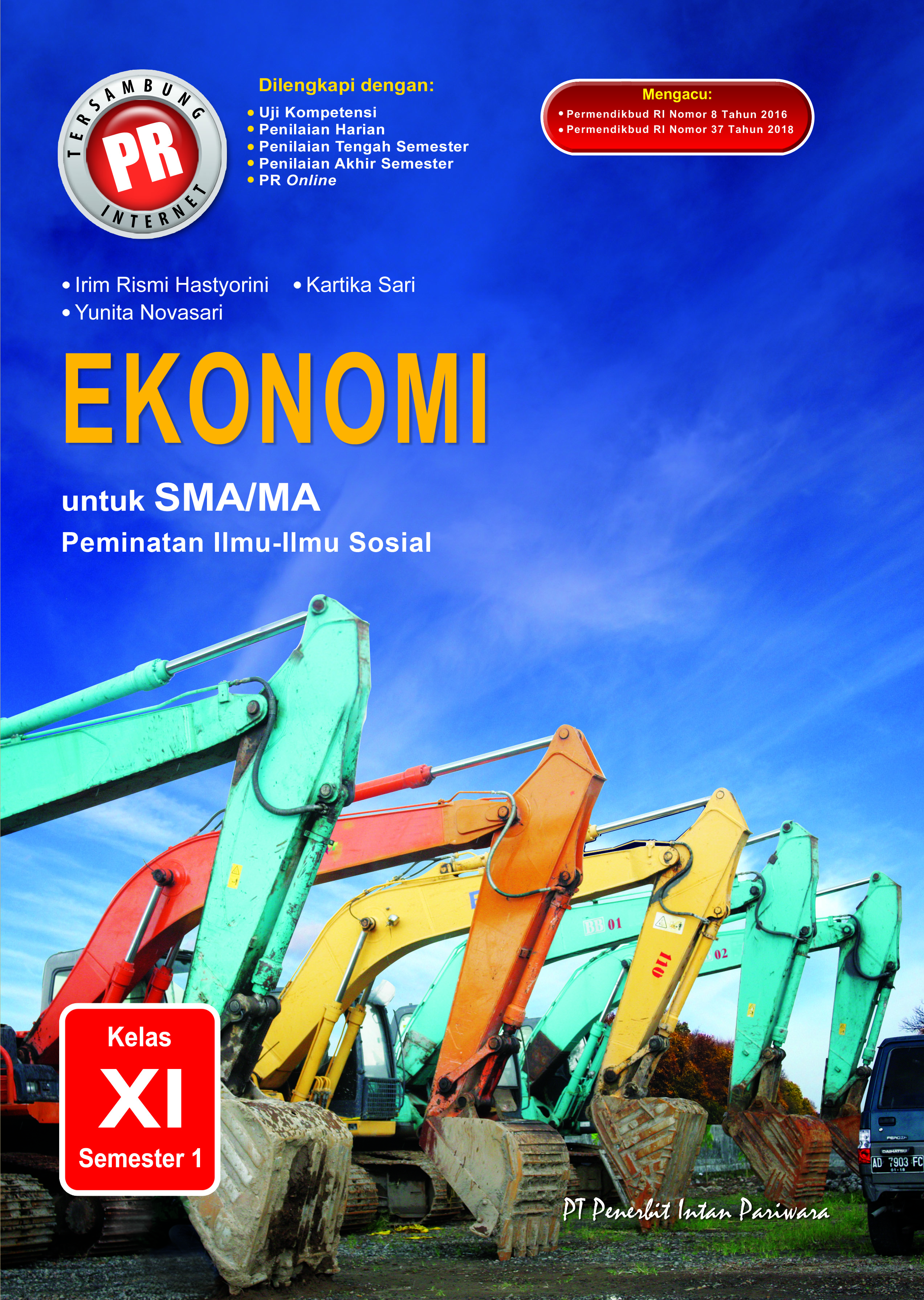 Peminatan Ilmu-Ilmu Sosial
Disusun oleh:
Irim Rismi Hastyorini
Yunita Novasari
Kartika Sari
Editor:
Yan Hanif Jawangga
PT Penerbit Intan Pariwara
BAB I Pendapatan Nasional
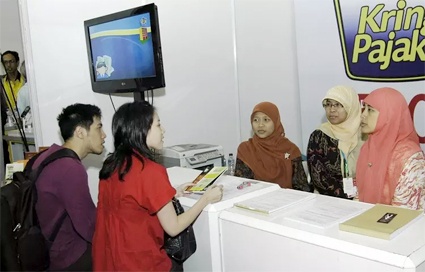 Bagaimana cara menghitung pendapatan nasional? Apa sajakah komponen pendapatan nasional?
Konsep Pendapatan Nasional
Manfaat Pendapatan Nasional
Komponen Pendapatan Nasional
Komponen Pendapatan Nasional
Metode Penghitungan Pendapatan Nasional
Pendapatan per Kapita
Pendapatan per kapita adalah tingkat rata-rata pendapatan penduduk suatu negara pada periode tertentu dengan jumlah penduduk di negara  tersebut
Bagaimana penghitungan pendapatan per kapita?
Gross National Product
Pendapatan per kapita = --------------------------------
	Jumlah Penduduk
Tingkatan pendapatan per kapita  menurut Bank Dunia
Distribusi Pendapatan Nasional
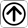 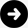 BAB II Pertumbuhan Ekonomi dan Pembangunan Ekonomi
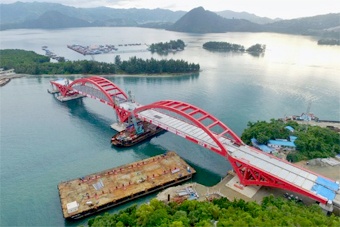 Bagaimana gambaran umum kondisi pertumbuhan dan pembangunan ekonomi di Indonesia? Bagaimana strategi untuk meningkatkan pertumbuhan ekonomi dan pembangunan ekonomi di Indonesia?
Pertumbuhan dan Pembangunan Ekonomi
Pertumbuhan Ekonomi
Pembangunan Ekonomi
Tokoh
Rumus Perhitungan
Pengaruh
Permasalahan
•	Kemiskinan
•	Ketimpangan pendapatan
•	Pengangguran
•	Ketimpangan pembangunan
•	Pertumbuhan penduduk yang tinggi
•	Inflasi yang tinggi
•	Tingkat pendidikan yang rendah
Adam Smith
David Ricardo
Joseph A.S.
Robert Solow
Harrod-Domar
W.W. Rostow
Karl Bucher
PDBt – PDBt–1
  r(t – 1,t) =  ––––––––––––  × 100%                      	PDBt–1
Kualitas sumber daya   manusia
Sumber daya alam
Modal
Teknologi dan Kewirausahaan
Partisipasi masyarakat
Kemudahan birokrasi
Kestabilan politik dan keamanan
Teori Pertumbuhan Ekonomi, Apa Sajakah?
Lanjutan
Lanjutan
Lanjutan
Rumus Penghitungan Pertumbuhan Ekonomi
Rumus Perhitungan Pertumbuhan Ekonomi
PDBt – PDBt–1
  	r(t – 1,t)	=  –––––––––––––––  × 100%	
		       PDBt–1	

Keterangan: 
r 	= Tingkat pertumbuhan ekonomi yang dinyatakan dalam persentase
PDBt 	= Produk domestik bruto pada tahun berjalan.
 PDBt-1 	= Produk domestik bruto tahun sebelumnya.
Perbedaan Pertumbuhan dan Pembangunan Ekonomi
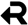 Faktor-faktor yang memengaruhi pembangunan ekonomi
Nonekonomi
Ekonomi
Sumber daya manusia
Sumber daya alam
Modal
Teknologi dan kewirausahaan
Etos kerja masyarakat dan pemerintah
Kestabilan politik dan keamanan negara
Kondisi sosial budaya masyarakat
Kemudahan layanan birokrasi
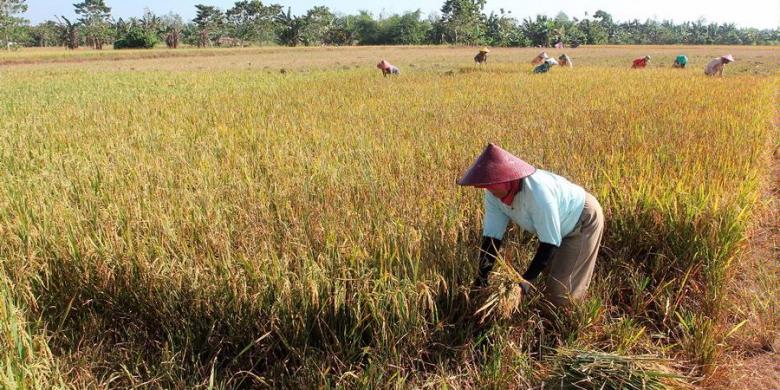 Indikator keberhasilan pembangunan ekonomi
Indikator moneter
Indikator nonmoneter
Pertumbuhan Produk Domestik Bruto (PDB) meningkat
Pendapatan per kapita meningkat
Indeks kualitas hidup
Indeks pembangunan manusia (IPM)
Indikator campuran
Permasalahan Pembangunan Ekonomi
Kemiskinan
Ketimpangan pendapatan
Pengangguran
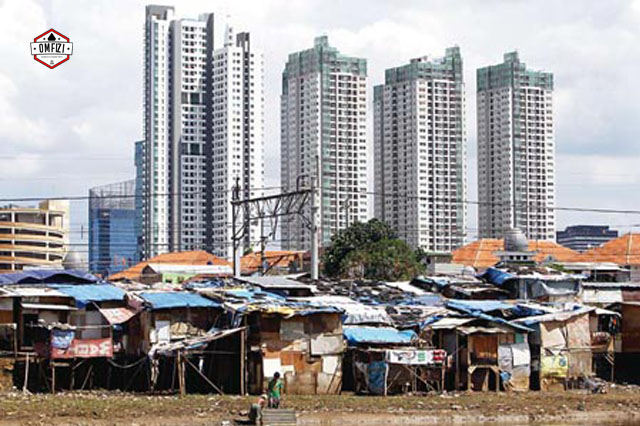 Ketimpangan pembangunan
Pertumbuhan penduduk tinggi
Inflasi yang tinggi
Tingkat pendidikan rendah
Perencanaan dengan Kebijakan Pembangunan Ekonomi
Kebijakan 
Perencanaan
Kebijakan yang berkaitan dengan penyusunan rencana  pembangunan nasional
Kebijakan 
penganggaran
Kebijakan yang berkaitan dengan penyusunan alokasi pendanaan  (pagu indikatif)
Kebijakan pemantauan dan evaluasi
Kebijakan yang berkaitan dengan pemantauan dan evaluasi pelaksanaan perencanaan pembangunan nasional.
Kebijakan penanganan masalah
Kebijakan yang berkaitan dengan penanganan permasalahan mendesak dan berskala besar sesuai penugasan presiden
Strategi Pembangunan Ekonomi Indonesia
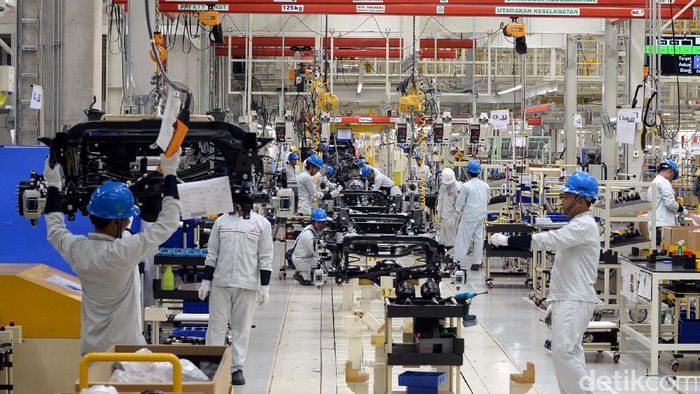 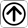 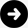 Bab IIIPermasalahan Ketenagakerjaan dalam Pembangunan Ekonomi
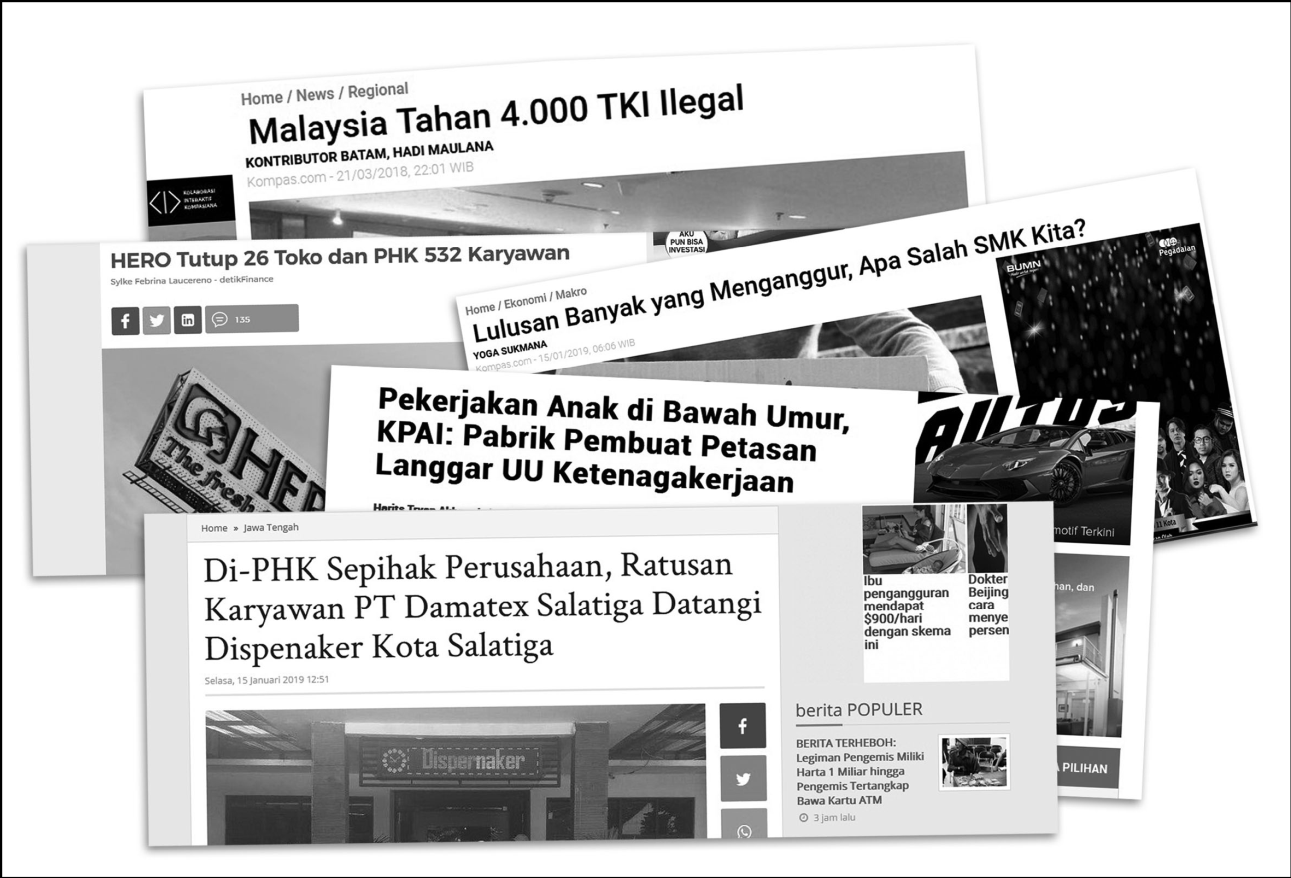 Mengapa masalah ketenagakerjaan masih sering muncul di Indonesia? Bagaimana kualitas tenaga kerja Indonesia?
Ketenagakerjaan Indonesia
Masalah Ketenagakerjaan
Sistem Upah
Konsep Ketenagakerjaan
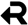 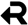 Sistem Upah
Jenis-jenis Pengangguran
Upaya mengatasi pengangguran
Mengadakan pameran, kebijakan moneter, dan kebijakan fiskal
Menyediakan pelatihan dan pendidikan, memindahkan tenaga kerja ke daerah yang kekurangan tenaga kerja, mendirikan industri padat karya.
Mengadakan sosialisasi lowongan kerja dan dasar-dasar kewirausahaan
Mewajibkan perusahaan menciptakan suasana kerja yang nyaman dan membangun.
Dampak Negatif Pengangguran
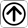 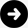 Bab IV
Indeks Harga dan Inflasi
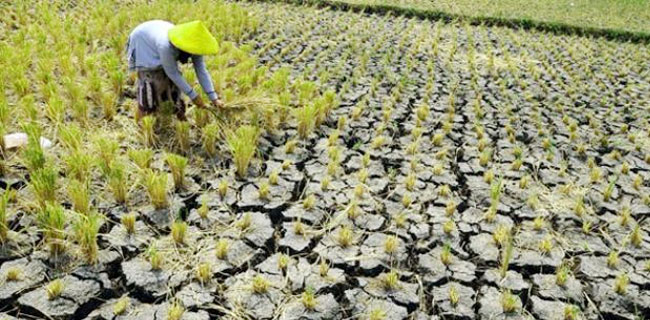 Gagal panen dapat menyebabkan inflasi terhadap kebutuhan barang pokok. Apa dampak inflasi terhadap perekonomian nasional? Apa hubungan inflasi dengan jumlah uang beredar?
Indeks harga merupakan perbandingan perubahan tingkat harga tahun tertentu dengan tahun dasar
Metode Penghitungan Indeks Harga
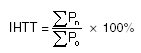 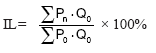 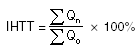 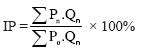 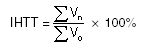 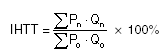 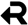 Jenis-jenis Inflasi, apa sajakah?
Menghitung inflasi bulanan
Penghitungan Inflasi, Bagaimana Caranya?
Menghitung inflasi tahunan
DAMPAK INFLASI
Cara mengatasi inflasi
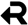 Permintaan dan Penawaran Uang
Uang berkaitan dengan sesuatu yang diterima masyarakat sebagai alat tukar atau pembayaran yang sah.
Permintaan Uang
Penawaran Uang
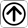 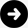 BAB V
Kebijakan Moneter dan Kebijakan Fiskal
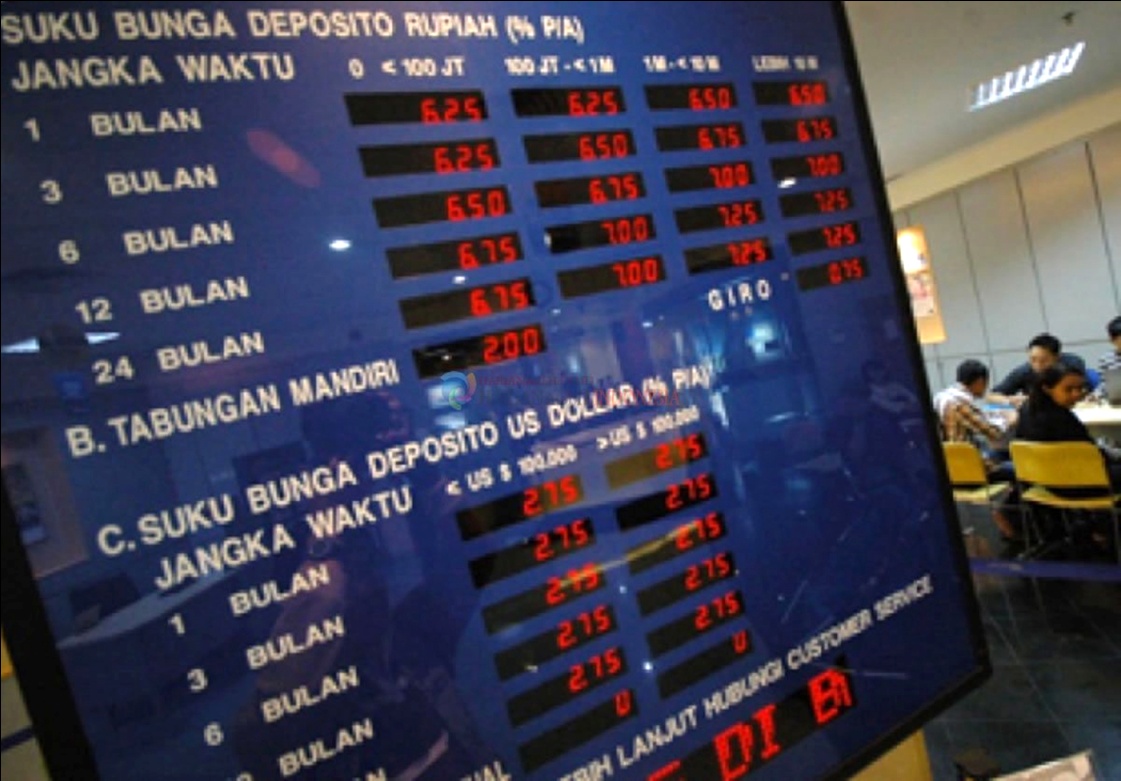 Mengapa bank perlu menunjukkan perubahan suku bunga? Apakah suku bunga sering mengalami perubahan?
Kebijakan Fiskal
Kebijakan Moneter
Kebijakan Moneter
Pengertian Kebijakan Moneter
Kebijakan moneter adalah kebijakan yang diberlakukan oleh pemerintah (bank sentral) untuk mempertahankan, menambah, atau mengurangi jumlah uang beredar dalam masyarakat. 

Kebijakan moneter dapat juga diartikan sebagai kebijakan yang ditetapkan dan dilaksanakan Bank Indonesia untuk mencapai dan memelihara kestabilan nilai rupiah melalui pengendalian jumlah uang beredar.
Dampak Kebijakan Moneter dalam Perekonomian
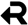 Apa itu Kebijakan Fiskal?
Kebijakan fiskal (fiscal policy) atau kebijakan anggaran diartikan sebagai tindakan pemerintah dalam bidang anggaran belanja negara untuk memengaruhi jalannya perekonomian. 
Kebijakan fiskal juga diartikan sebagai kebijakan pemerintah dalam mengatur penerimaan dan pengeluaran negara untuk memengaruhi perekonomian nasional. 
Kebijakan fiskal berhubungan erat dengan pendapatan dan pengeluaran negara atau APBN.
Instrumen Kebijakan Fiskal
Jenis-jenis Kebijakan Fiskal
Dampak Kebijakan Fiskal terhadap Perekonomian
Memengaruhi pendapatan dan pengeluaran negara
Meningkatnya kegiatan perekonomian
Membayar utang pemerintah dan program pemerintah
Terlaksananya pembangunan fasilitas publik
Pemerataan distribusi pendapatan
Terima Kasih
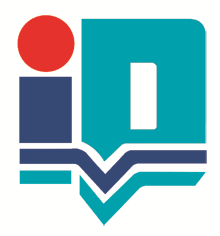 Bersama PT Penerbit Intan Pariwara
 Mencerdaskan Kehidupan Bangsa